“The difference between the right word and the almost right word is the difference between lightning and a lightning bug.”― Mark Twain, The Wit and Wisdom of Mark Twain
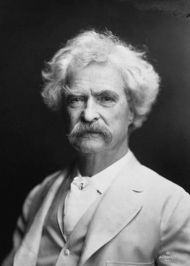 Your = possessive/ownership Loose= not tight
Violators will be fine? Let’s litter!
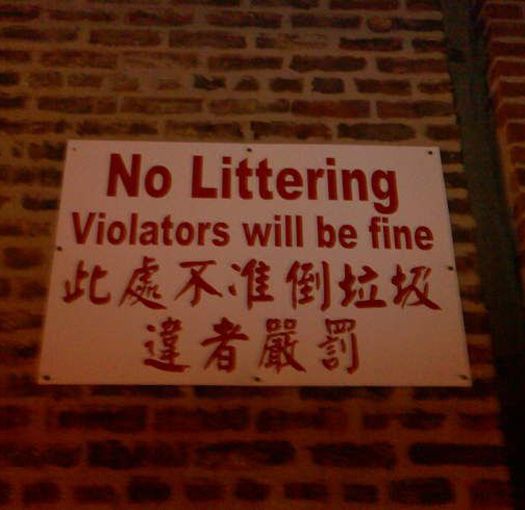 Sell (verb)- Act of exchanging goods for money.Sale=an event for the rapid disposal of goods at reduced prices
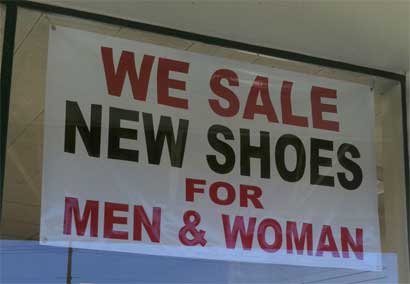 break- A pause in activitybrake- A device for slowing or stopping a vehicle
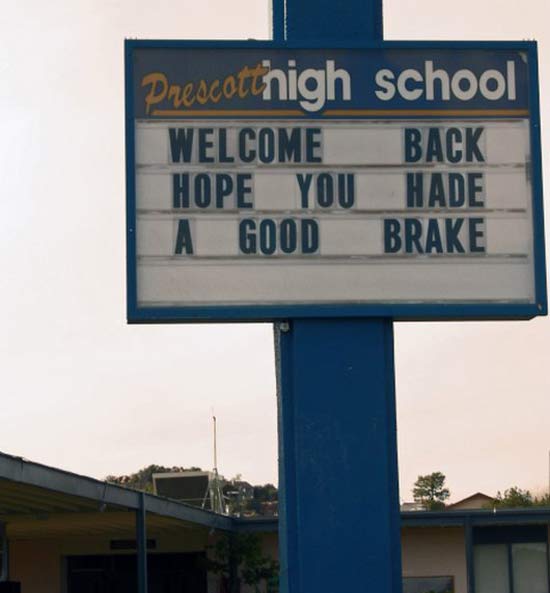 bored- feeling weary due to lack of interest
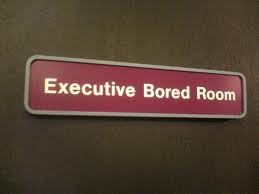 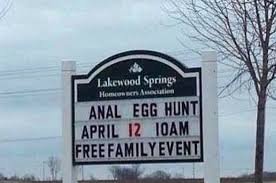 speel- to climb
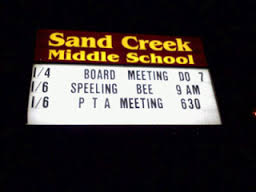 … or just this tattoo?
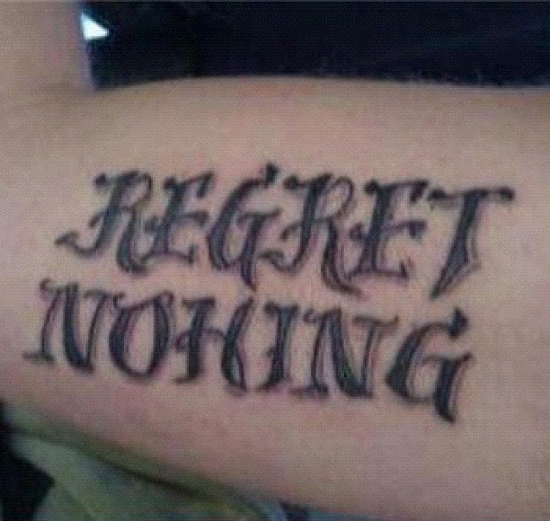 Free wife? They got it all here!
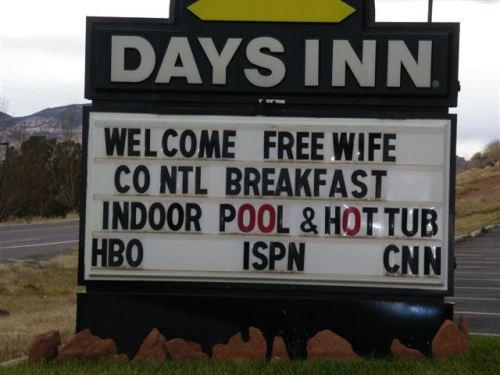 bowel- your intestines…
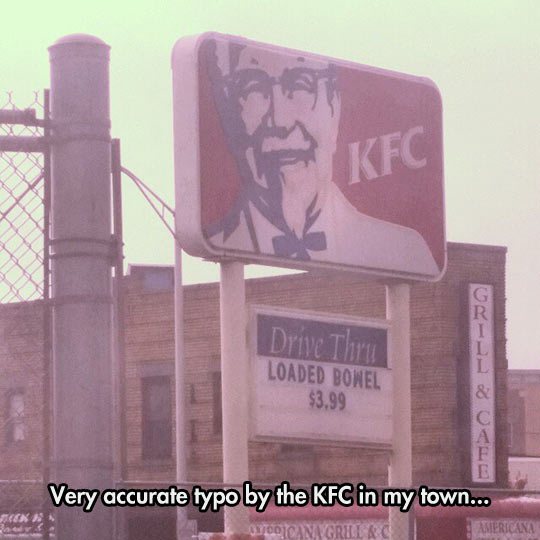 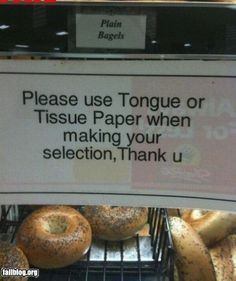 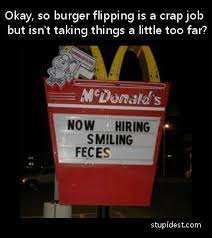 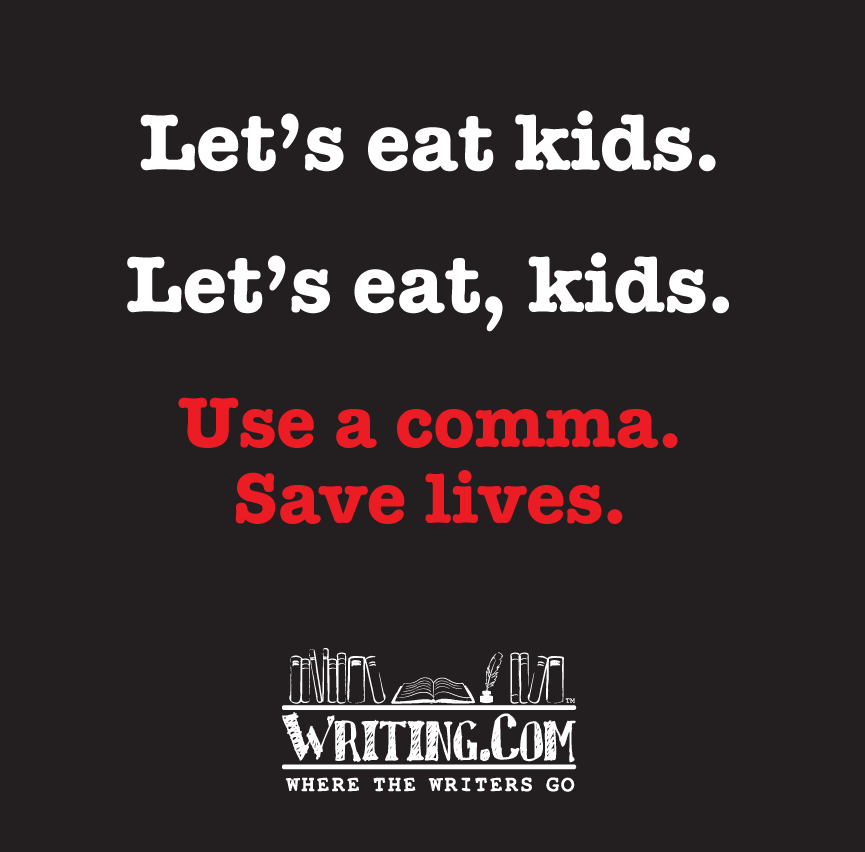 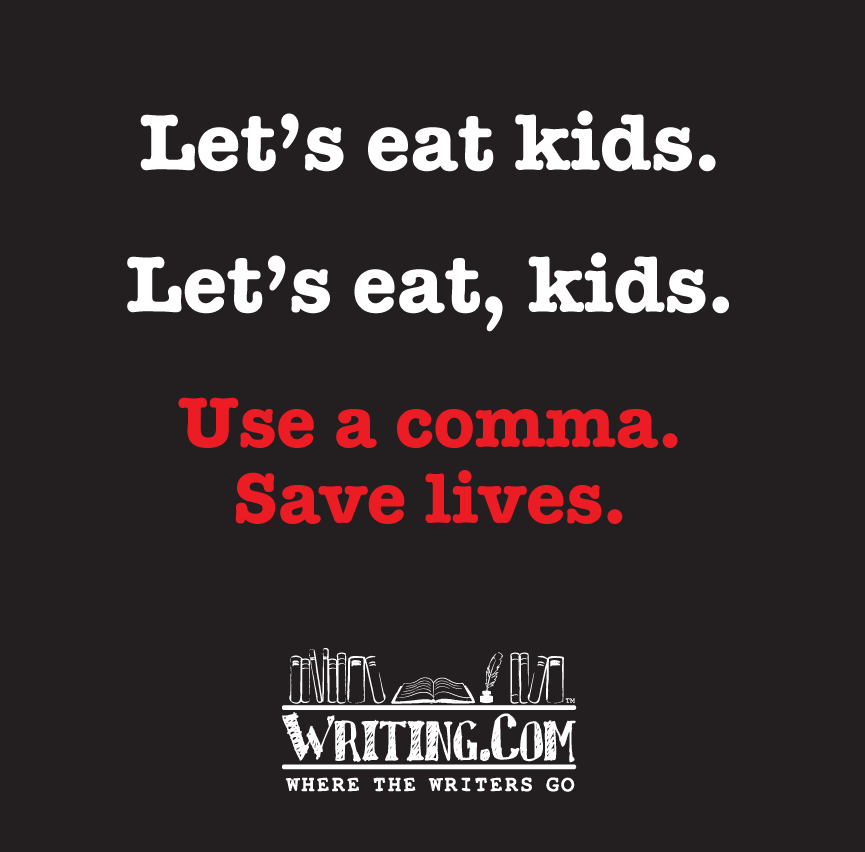 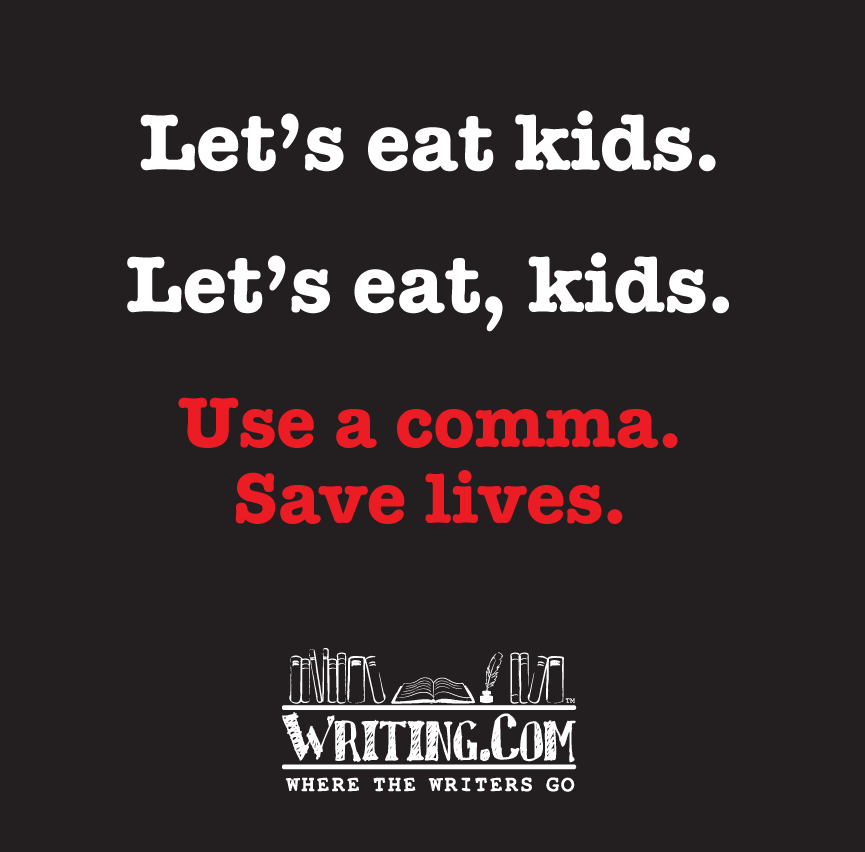 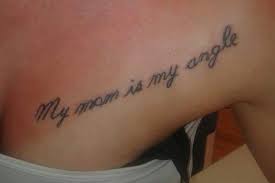 Do you really care? You’re just saying that, aren’t you?
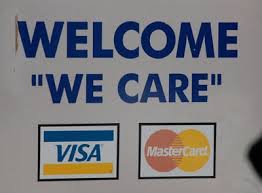 toad- amphibiantowed- past tense of ‘tow’
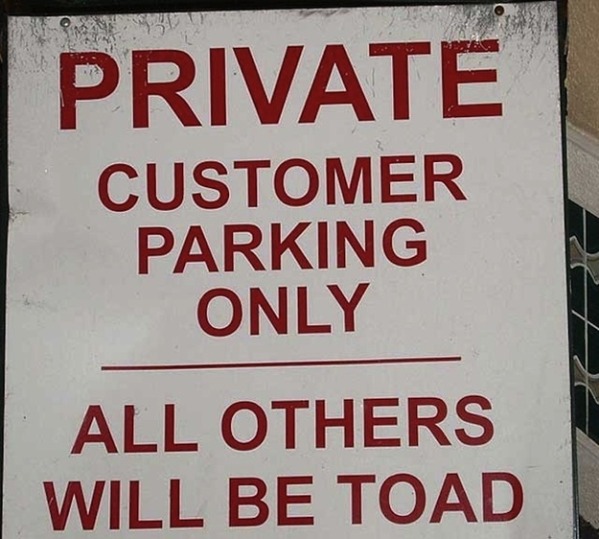 Hmmmm…
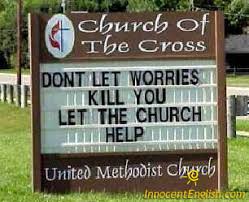 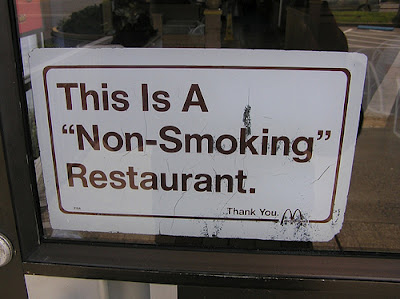 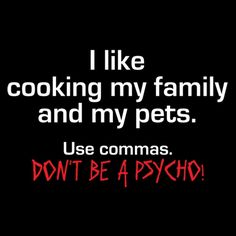 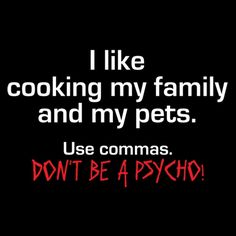 Then- happen nextThan- comparison
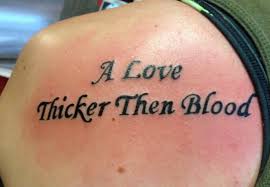 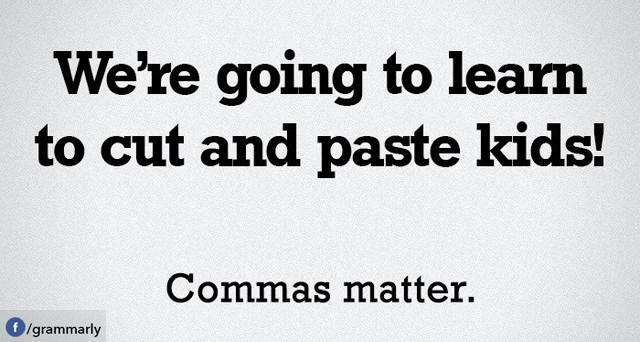 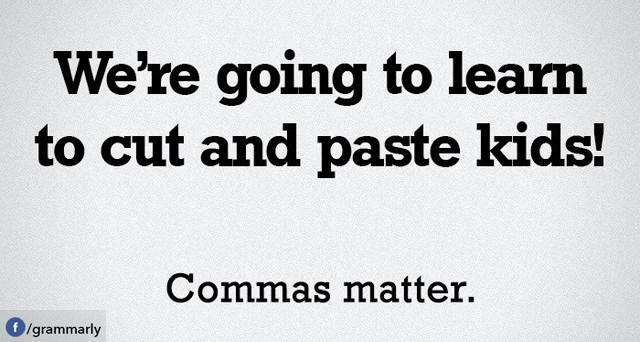 would-  desire or intentfour- 4sail- fabric for a boat; to move across water
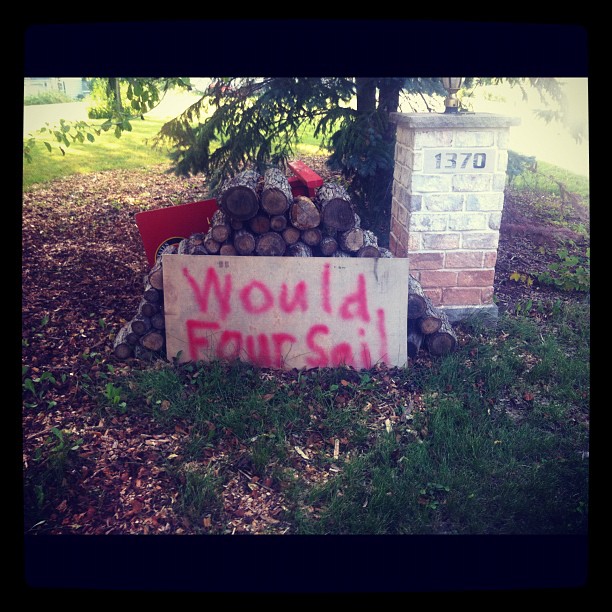 Prak- overcome with religious joy
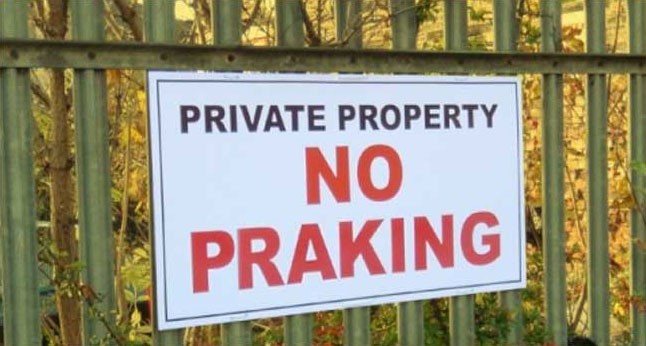 Is it really free? Is it really Santa?
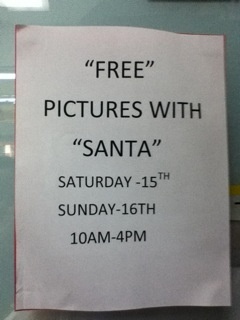 Hmmm…. Good question
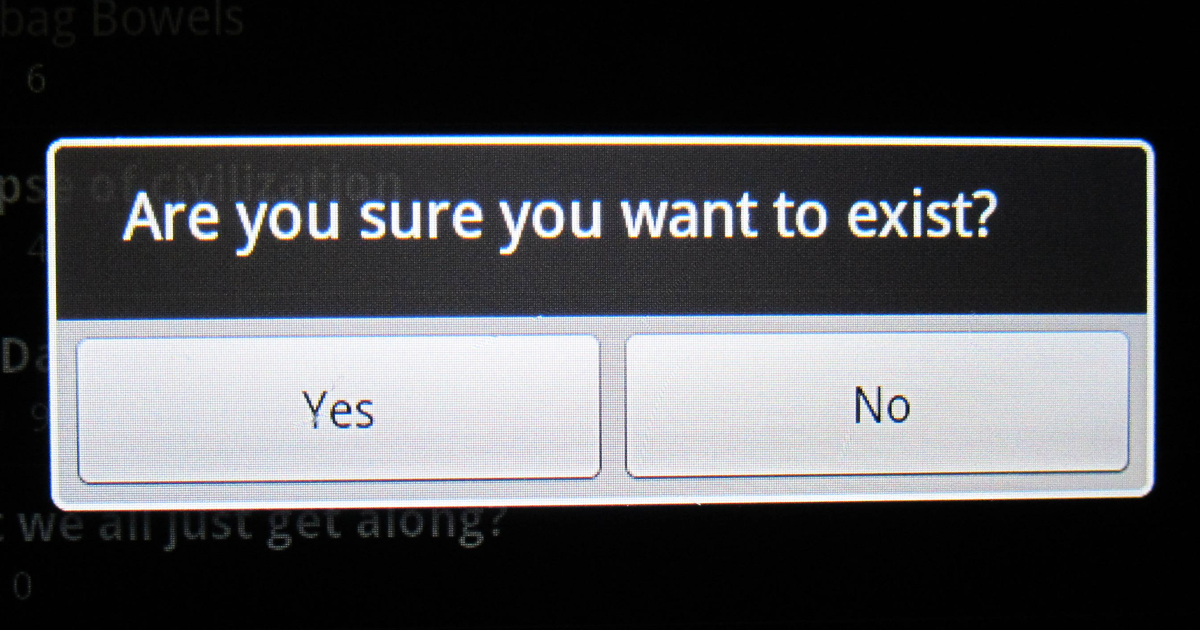 Hmm… a disabled, elderly, pregnant child.
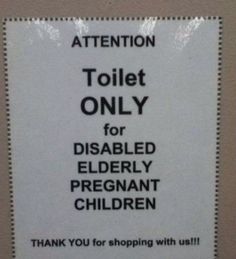 Hunting humans….
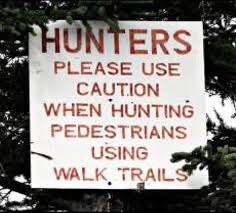 We bye? You leaving?
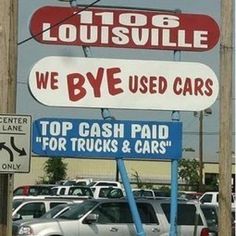 I’ll pass, thanks…
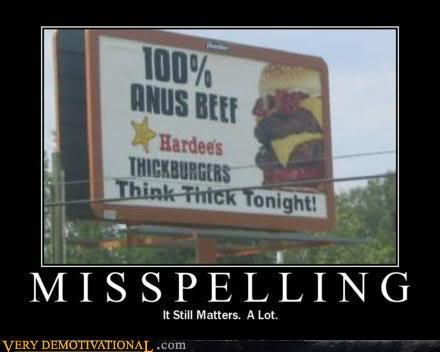 Shhh… it’s cool ! Right?
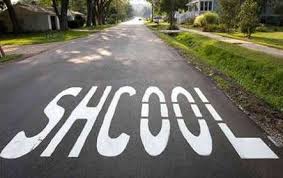 I’ll pass…
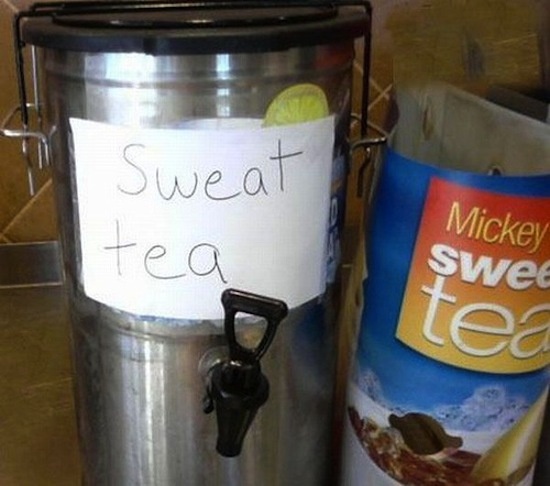 Remember…tats are forever
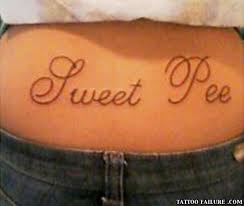 Is it really tomatoes?
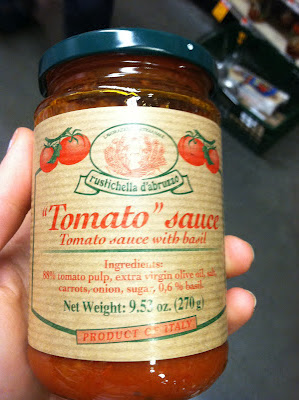 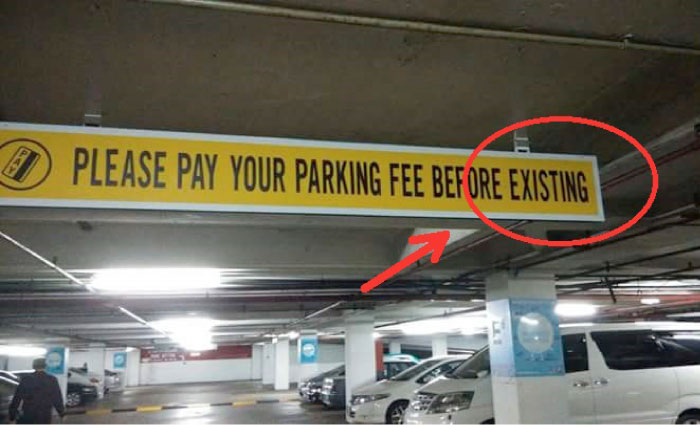 I’ll pass…
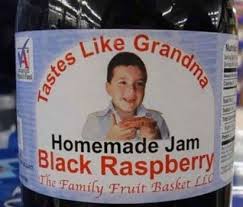 I’ll find fifty bucks? Score!
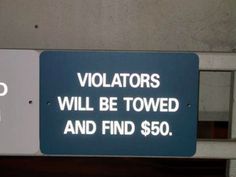 One letter makes all the difference
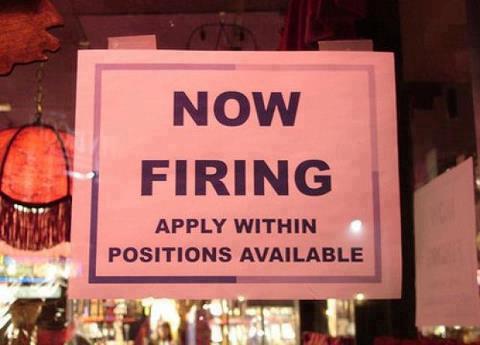 Don’t make Word Crimes!
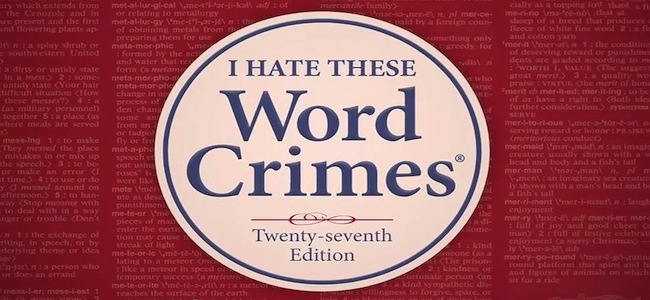